IBERIA
Presentación
11/03
2021
contenido de la presentación
Dirección 

Fundación

Sede 

Sector de actividad

Clientela

Facturación 

Filosofia

Iberia hoy
2
Cette photo par Auteur inconnu est soumise à la licence CC BY-SA-NC
Organigrama
3
Creación
28 de Junio 1927
Fundador:
Horacio Echevarrieta
Deutsche luft hansa
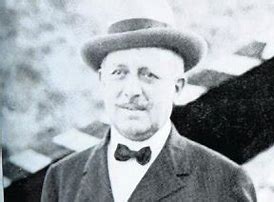 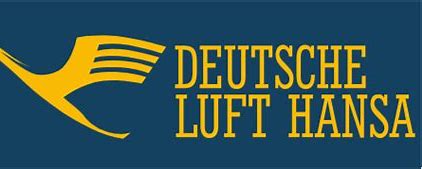 4
Primer vuelo
24 diciembre 1927
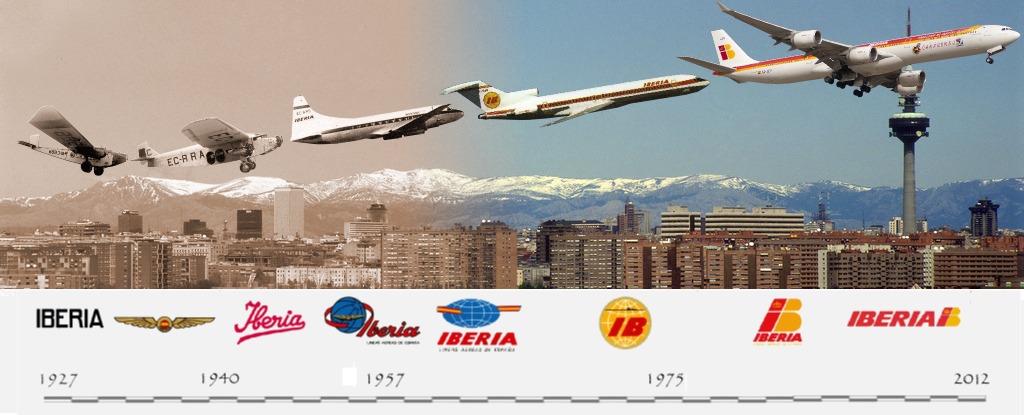 5
Logotipo desde su creación
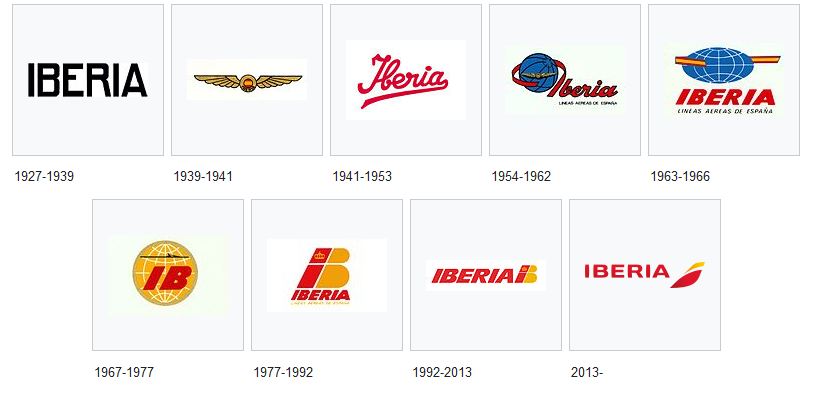 6
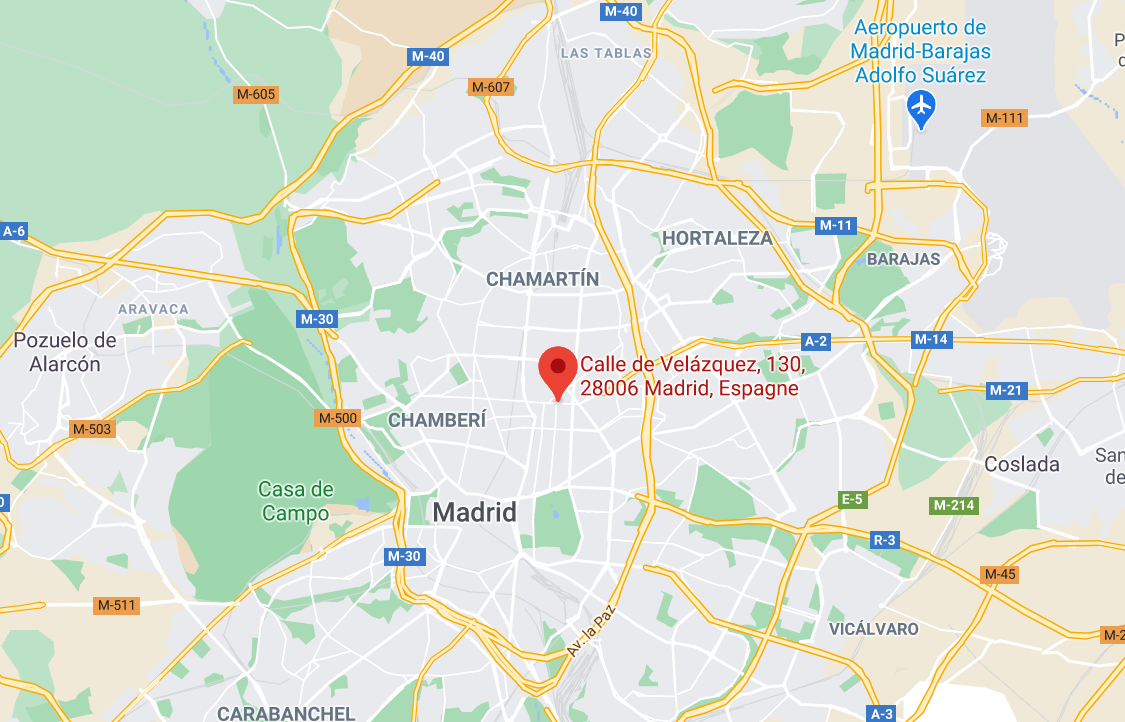 Dirección
130 CALLE VELASQUEZ MADRID 99134
7
Sector de actividad
El transporte de personas
Clientela
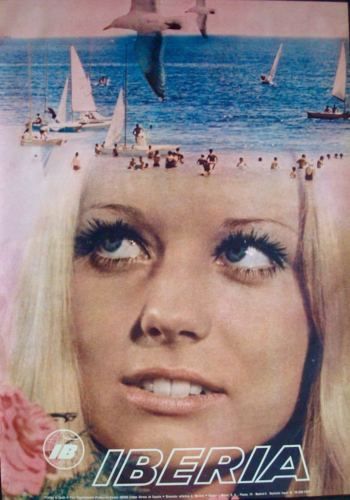 Europa
América del Norte
Centroamérica
América del Sur
África y Oriente Medio
9
Facturación
4 600 000 000 € en 2016
10
Fusión IAG
+13%
Fusión entre Iberia y British Airways
11
Filosofía
Afinidad

Empuje

Talento
12
Filosofía
¿y mañana te imaginas?

una de las mejores compañía aéreas del mundo 

Más que volar
Afinidad

Empuje

Talento
13
Iberia hoy
Cambiar los aviones A340 y A600
14
Cette photo par Auteur inconnu est soumise à la licence CC BY-SA
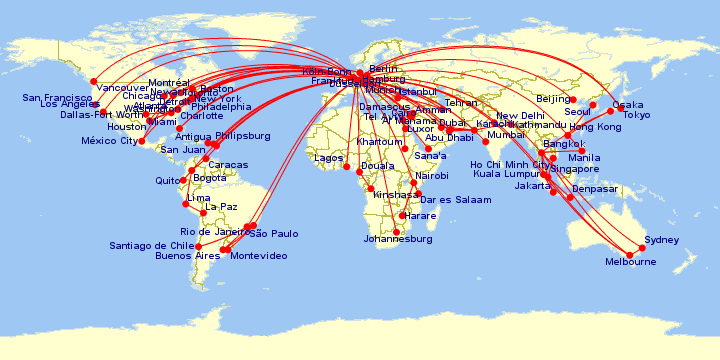 Destinaciones
Europa 

América del norte

Centroamérica 

América del sur 

África y oriente medio
15
Gracias
KevinBaptiste
SAM1
Cette photo par Auteur inconnu est soumise à la licence CC BY-SA